DEFINIÇÃO DO PROJETO MODELO DE PLANILHA SEIS SIGMA
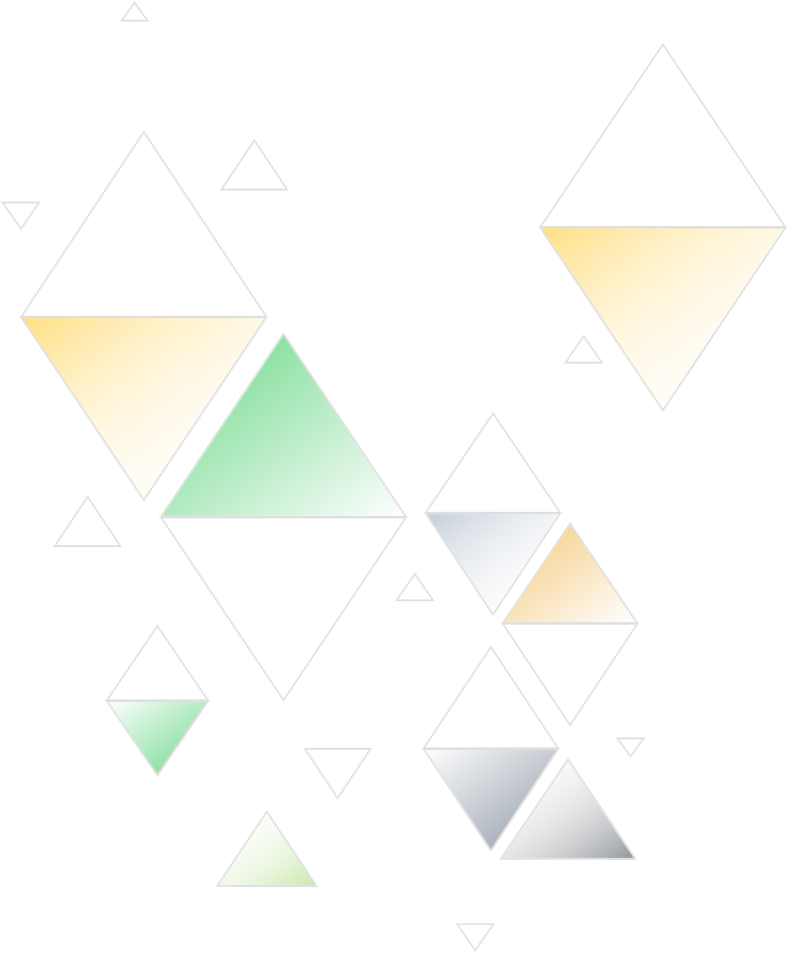 INFORMAÇÕES GERAIS DO PROJETO
DEFINIÇÃO DO PROJETO APRESENTAÇÃO DA PLANILHA SIX SIGMA
TABELA DE CONTEÚDOS
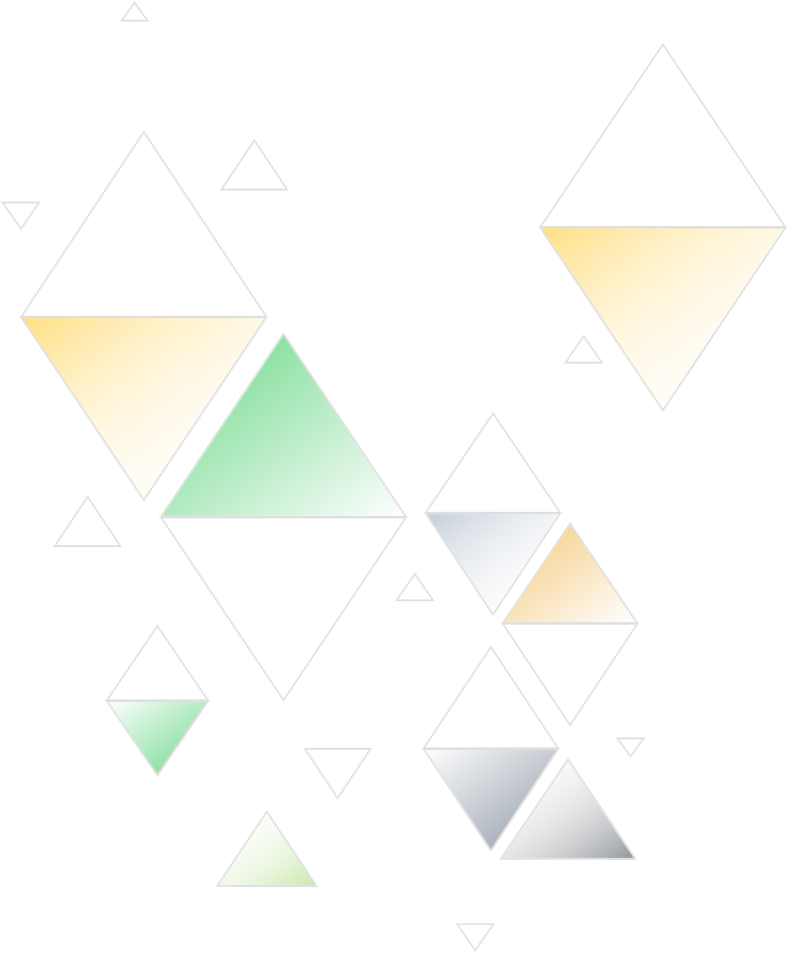 4
1
VISÃO GERAL DO PROJETO E ESCOPO DO PROJETO
BENEFÍCIOS E CLIENTES
2
5
RISCO, RESTRIÇÕES E SUPOSIÇÕES
CRONOGRAMA PROVISÓRIO
3
6
RECURSOS E CUSTOS
PREPARADO POR...
DEFINIÇÃO DO PROJETO SEIS | DE APRESENTAÇÃO DA PLANILHA SIGMA   TABELA DE CONTEÚDOS
RELATÓRIO DO PROJETO
1. VISÃO GERAL DO PROJETO
ESCOPO DO PROJETO
RELATÓRIO DO PROJETO
VISÃO GERAL DO PROJETO & ESCOPO DO PROJETO
2. CRONOGRAMA PROVISÓRIO
RELATÓRIO DO PROJETO
CRONOGRAMA PROVISÓRIO
3. RECURSOS
CUSTOS
RELATÓRIO DO PROJETO
RECURSOS E CUSTOS
4. BENEFÍCIOS E CLIENTES
RELATÓRIO DO PROJETO
BENEFÍCIOS E CLIENTES
5. RISCOS, RESTRIÇÕES E SUPOSIÇÕES
RELATÓRIO DO PROJETO
RISCOS, RESTRIÇÕES E SUPOSIÇÕES
6. PREPARADO POR
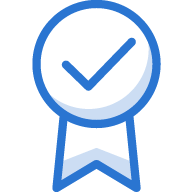 PREPARADO POR